Муниципальное общеобразовательное учреждение средняя общеобразовательная школа №76 с углубленным изучением отдельных предметов
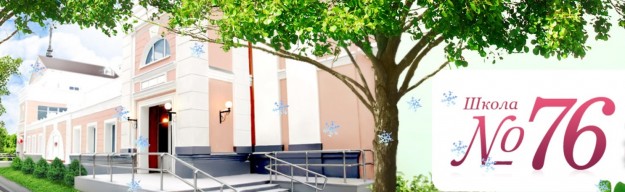 Наименование проекта: «Управление качеством образования образовательной организации на основе информационных технологий»
ЦЕЛИ
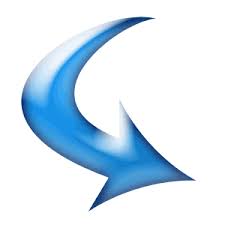 оптимизация образовательного процесса и повышение качества образования путём совершенствования системы управления качеством образования и взаимодействия его участников с помощью автоматической системы управления качеством образования на основе индивидуальных образовательных траекторий учащихся и педагогов;
оптимизация управленческих процедур и решений с постепенным переходом к автоматической отчетности;
оптимизация прямых затрат на содержание здания, образовательную деятельность.
ПЛАНИРУЕМЫЕ РЕЗУЛЬТАТЫ
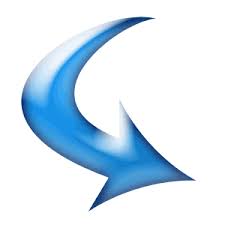 Снижение аудиторной нагрузки  (до 40%) при одновременном повышении качества образования (10%) и улучшения показателей здоровья, социализации  учащихся (10%).
Проект является полностью локализуемым, масштабируемым, предусматривающим распространение инновационного педагогического опыта в образовательных учреждениях Свердловской области и России в целом различными способами, в том числе, через Интернет.
РЕСУРСЫ
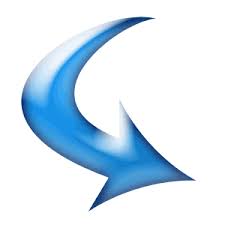 Процесс внедрения ИАСУ ОУ (а далее экспертных систем на основе образовательных траекторий обучаемых) с целью управления качеством в систему образования в Свердловской области в значительной степени зависит от того, насколько полно будут использованы имеющиеся на всех уровнях ресурсы.

Ресурсы - это не только финансовые средства. 

Любая организация характеризуется различными видами ресурсов:
материальными (технико-технологическими);
экономическими (финансовыми);
человеческими (кадровыми);
информационными;
организационными и др.

Для успешного внедрения ИАСУ ОУ в систему образования необходимо выполнить анализ ресурсного обеспечения проекта внедрения. Методические рекомендации по внедрению ИАСУ ОУ в систему образования Свердловской области будут разработаны с учетом имеющегося (или требуемого) ресурсного обеспечения.
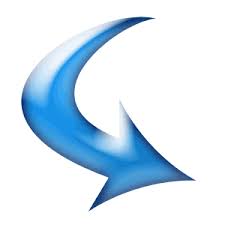 Схема преобразования СГО в экспертную систему управления качеством образования
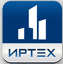